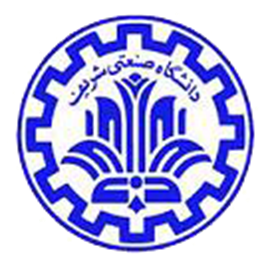 Exploration FTL Functionalities Through SSDmodel Source Code
& 
Investigating the Input and Output Parameters of DiskSim
Presentation for DSN Group Meeting
By: Reza Faridmoayer
Supervisor: Dr. Asadi
Sharif University of Technology, Department of Computer Engineering
April 12, 2011
Outline
Flash Translation Layer
Exploration Available FTL Functionalities through SSDmodel Source Code
Investigating the Input file of DiskSim  Simulator
Investigating the output file of DiskSim  Simulator
Demonstrating different functionalities of DiskSim FTL by running different available options in DiskSim (Next Presentation)
4/16/2011
Sharif University of Technology, Department of Computer Engineering
2
Flash Translation Layer (FTL)
SSD controller for handling three basic operations:
Read, write , and erase
 FTL functionalities:
Address Mapping
Wear Leveling
Interleaving
Bad block management
Power-off-recovery
Page-mapping scheme
Block-mapping scheme
Hybrid-mapping scheme
4/16/2011
Sharif University of Technology, Department of Computer Engineering
3
Exploration FTL Functionalities Through SSDmodel Source Code
Available Functionalities:
Address Mapping                Page-mapping scheme 
Wear Leveling 
Interleaving 

Unavailable Functionalities:
Bad block management
Power-off-recovery
4/16/2011
Sharif University of Technology, Department of Computer Engineering
4
Exploration FTL Functionalities Through SSDmodel Source Code (Cont.)
Address Mapping
Page-mapping scheme
Advantage
Writing data to any free pages in flash memory             Shows better performance
Disadvantages
Occupying Very large amount of memory space (both in RAM and flash memory)
Utilization garbage collection:
Increasing the number of copy and erase operations
Performance degradation
4/16/2011
Sharif University of Technology, Department of Computer Engineering
5
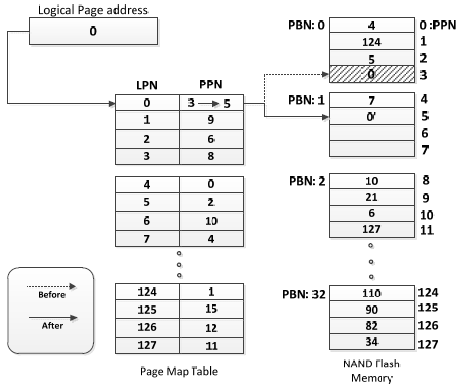 4/16/2011
Sharif University of Technology, Department of Computer Engineering
6
Exploration FTL Functionalities Through SSDmodel Source Code (Cont.)
Mapping function
// void _ssd_write_page_osr
Wear Leveling
Three wear leveling algorithm:
Greedy-wear-aware
Greedy-wear-agnostic
Random (Not supported)
4/16/2011
Sharif University of Technology, Department of Computer Engineering
7
Exploration FTL Functionalities Through SSDmodel Source Code (Cont.)
Greedy-wear-aware
Selecting the block with the oldest erase time as a coldest block
Selecting the block with the remaining lifetime less than retirement threshold
Migrating the valid pages
Cleaning the coldest block
Allocating the coldest block 
//int ssd_pick_wear_aware_with_migration
4/16/2011
Sharif University of Technology, Department of Computer Engineering
8
Exploration FTL Functionalities Through SSDmodel Source Code (Cont.)
Greedy-wear-agnostic
Creating the list of blocks with the least number of valid pages.
Selecting the block at the head of the list 
Cleaning the selected block
Selecting the block with oldest erase time as a coldest block.
Migrating the valid pages from coldest block
Cleaning & allocating the coldest block
//static int ssd_pick_block_to_clean2
4/16/2011
Sharif Unversity of Technology, Department of Computer Engineering
9
Investigating the Input file of DiskSim Simulator
IOzone.parv as an example
4/16/2011
Sharif Unversity of Technology, Department of Computer Engineering
10
Investigating the Input file of DiskSim Simulator (Cont.)
4/16/2011
Sharif Unversity of Technology, Department of Computer Engineering
11
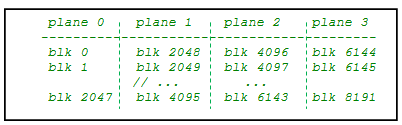 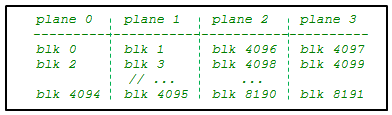 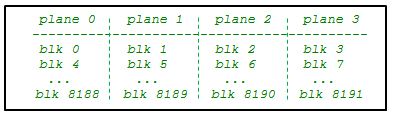 4/16/2011
Sharif University of Technology, Department of Computer Engineering
12
Investigating the Output file of DiskSim Simulator
Iozone.outv as an example
ssd  #0 elem #0 
SSD cleaning statistics
Total reqs issued:	1125180
Total_reqs_issued=read_total+write_total
Total time taken:	347662.760004
IOPS
(Tot_reqs_issued*1000)/(tot_time_taken)
4/16/2011
Sharif Unversity of Technology, Department of Computer Engineering
13
Investigating the Ouput file of DiskSim Simulator (Cont.)
Total cleaning reqs issued:	16228
 no of times cleaning on this element
Total cleaning time taken: 24342.000000
Sum of cleaning time
Total pages migrated: 0
no of pages migrated  
Clean IOPS:	666.666667
(Total cleaning reqs issued*1000)/(total cleaning time taken)
Overall IOPS:	3068.261815
4/16/2011
Sharif Unversity of Technology, Department of Computer Engineering
14
Investigating the Ouput file of DiskSim Simulator (Cont.)
4/16/2011
Sharif Unversity of Technology, Department of Computer Engineering
15
Investigating the Ouput file of DiskSim Simulator
4
0
1
2
3
5
4/16/2011
Sharif Unversity of Technology, Department of Computer Engineering
16
proposed method
Previous page mapping scheme with a new garbage collection technique
New garbage collection technique
Selects a new block from a pool of free blocks
Selects the block with minimum number of valid pages as a victim block
Copies the valid pages from the victim block to a free block.
Erase the victim block
Update the mapping table to the new block.
4/16/2011
Sharif University of Technology, Department of Computer Engineering
17
THANK YOU FOR YOUR ATTENTION
?
4/16/2011
Sharif University of Technology, Department of Computer Engineering
18